АВТОЗАВОД«ANASTASIA»
Завод по производству гибридных автомобилей
Автозавод состоит из 3 цехов и магазина
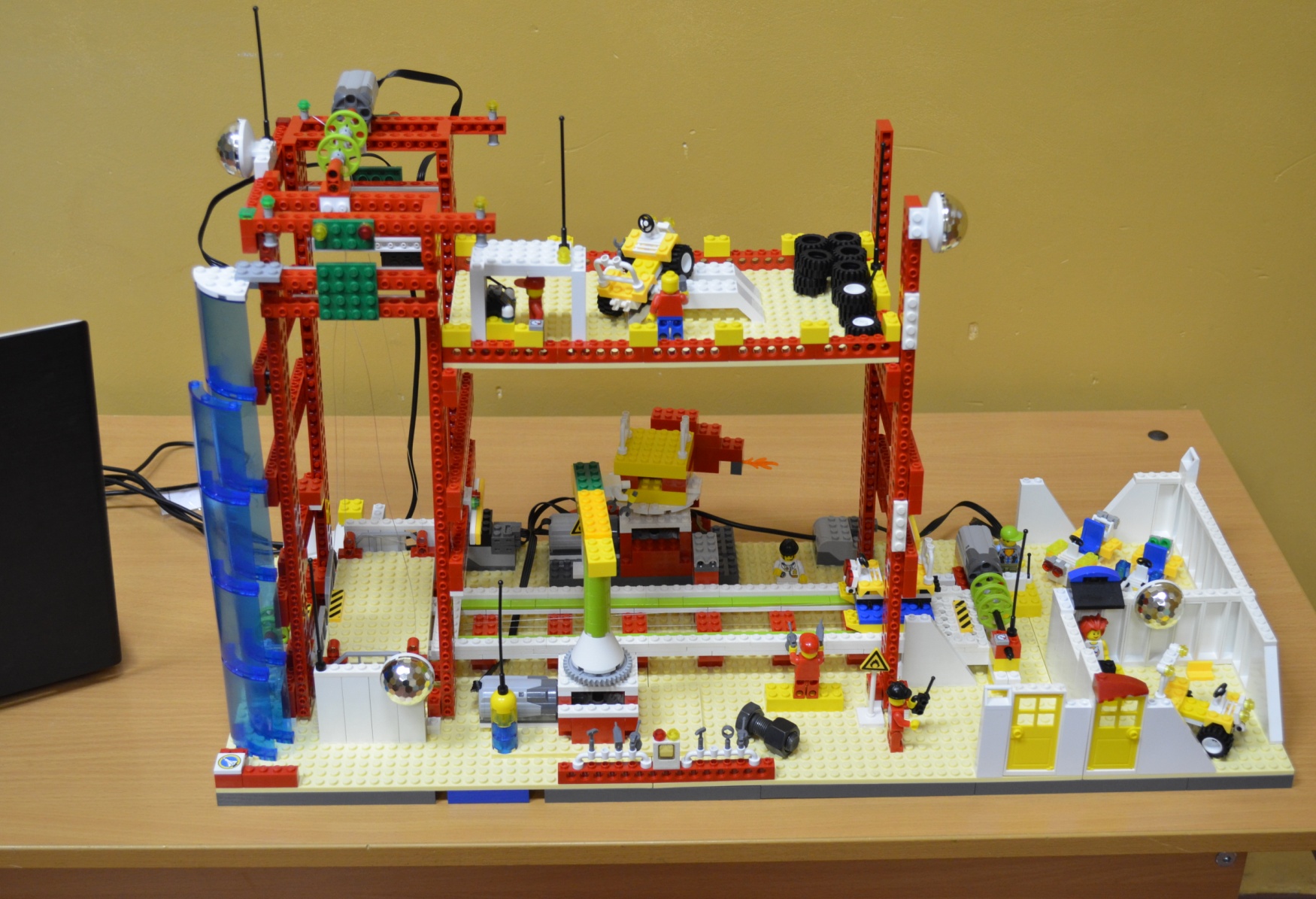 1. цех сборки кузова
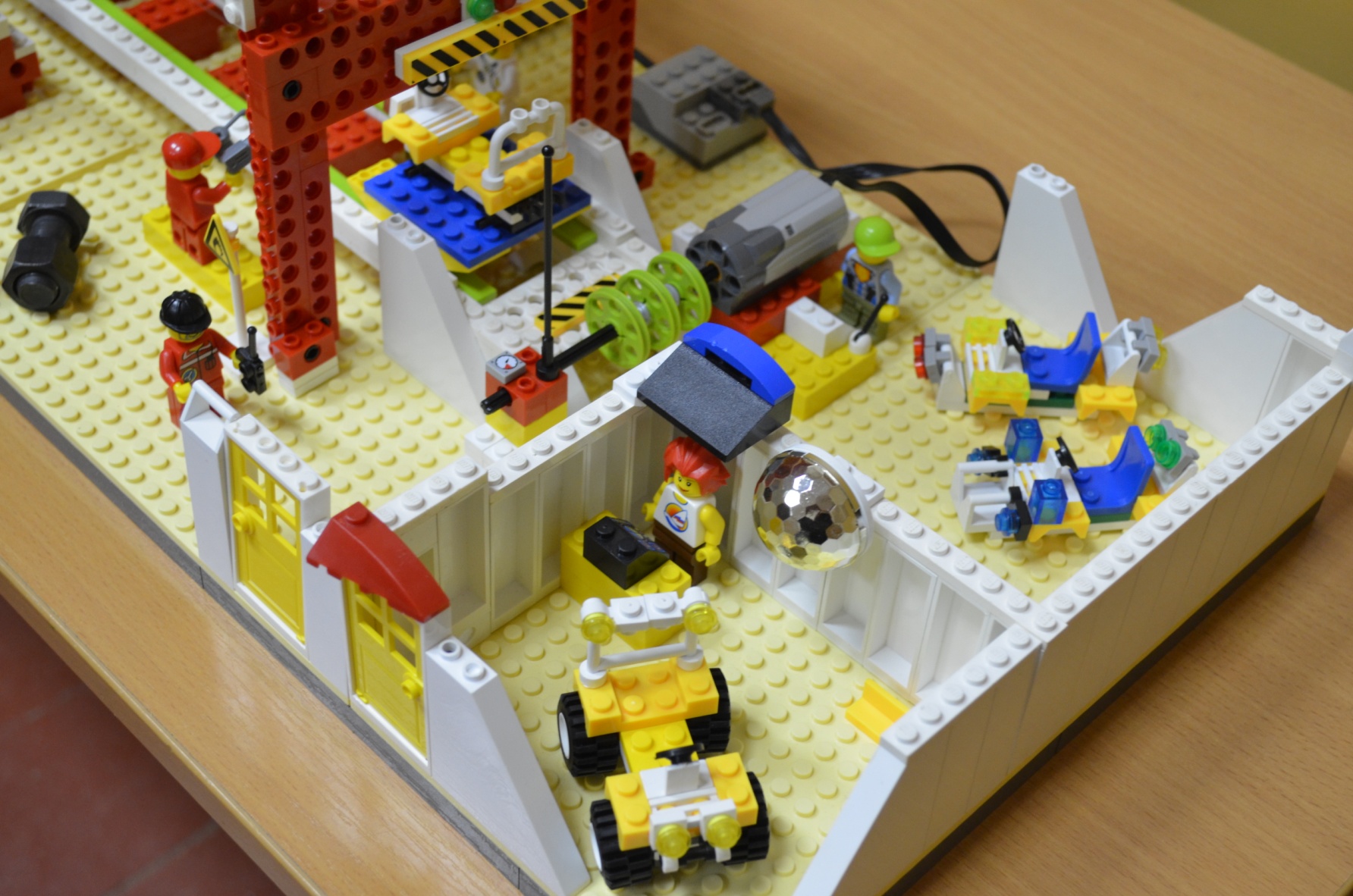 2. цех автоматизированной сварки
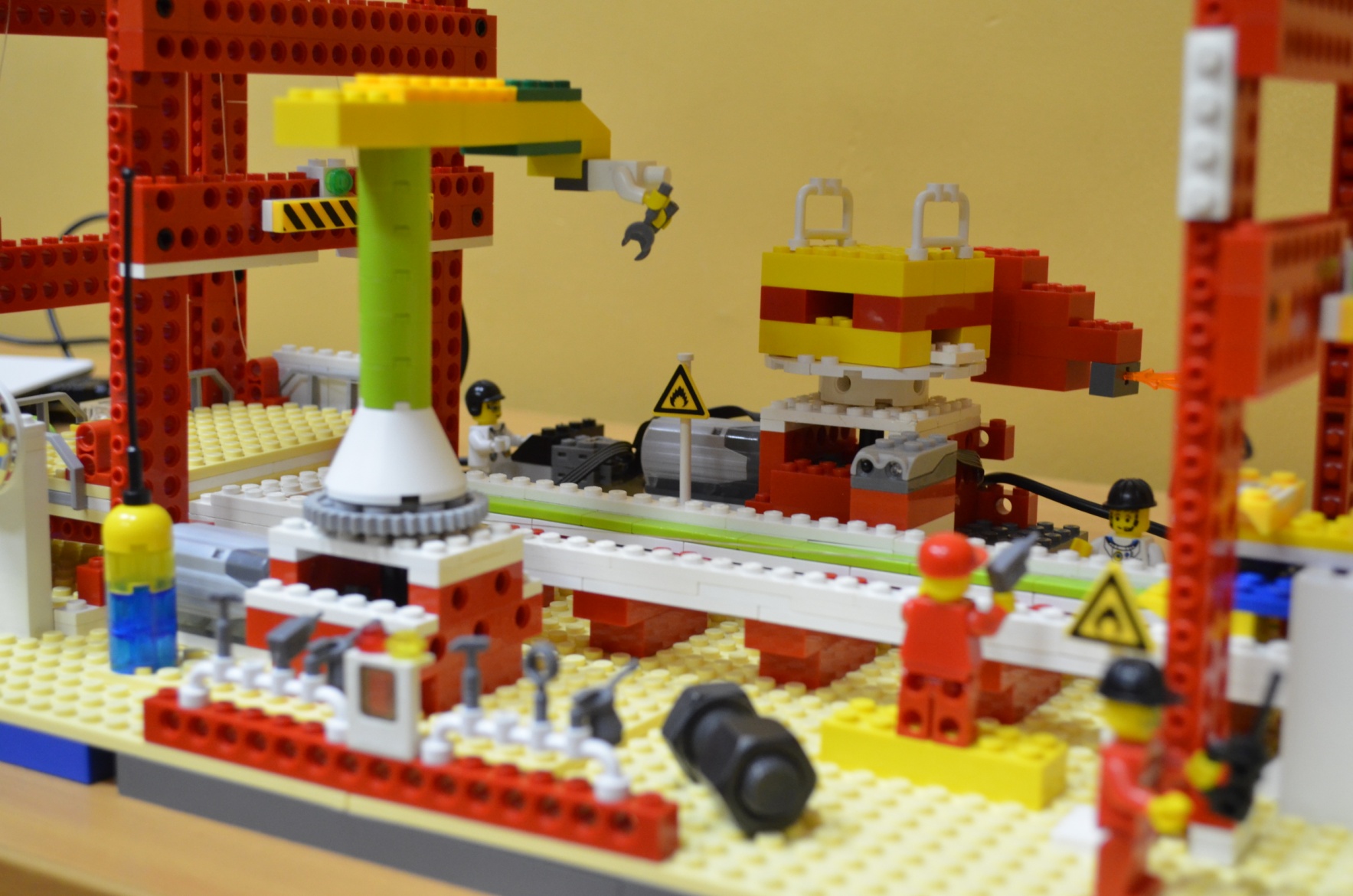 Робот- сварщик
Робот- сварщик
3. Цех наладки оборудования
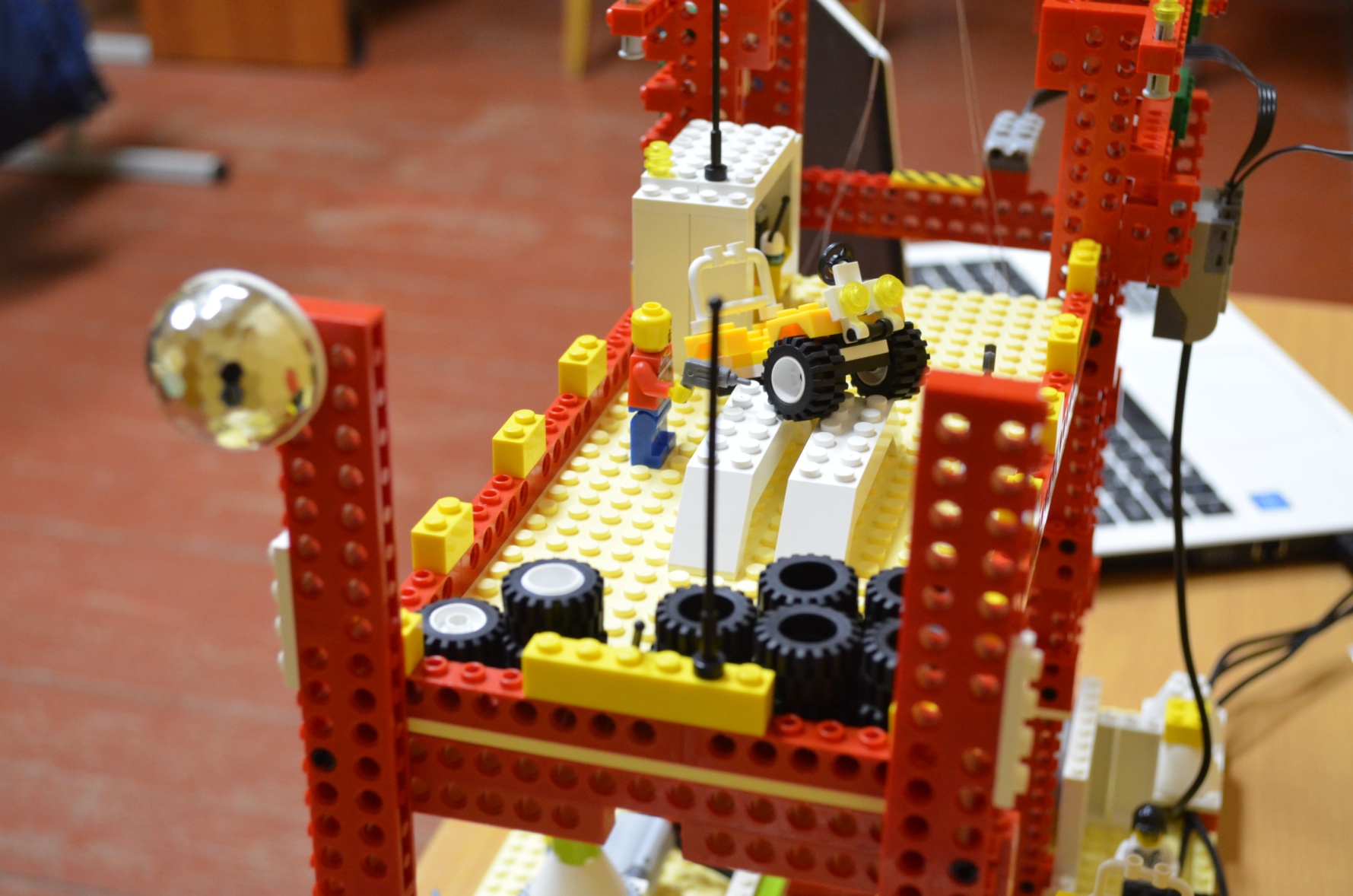 Инженер-наладчик
4. магазин
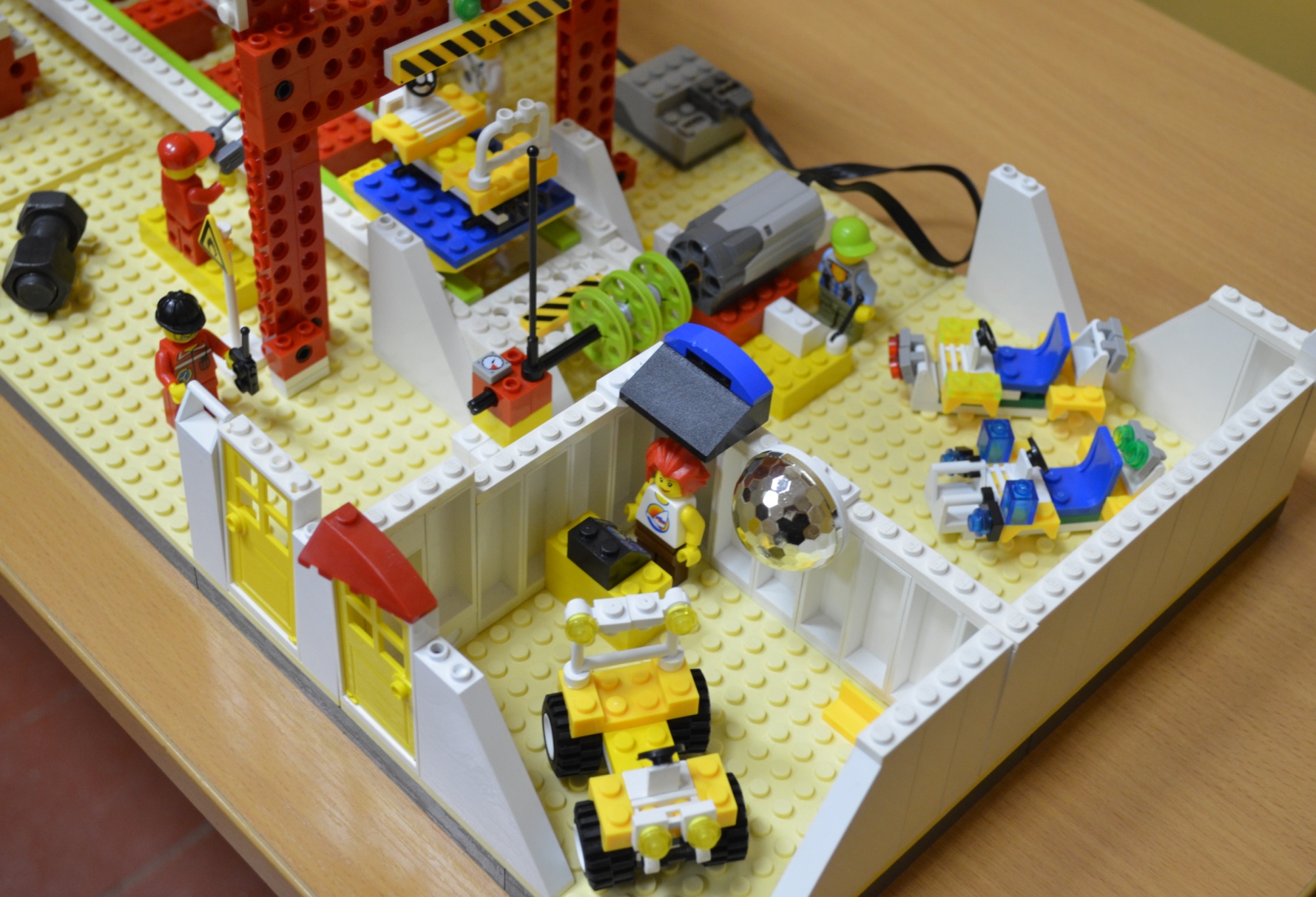 Программа
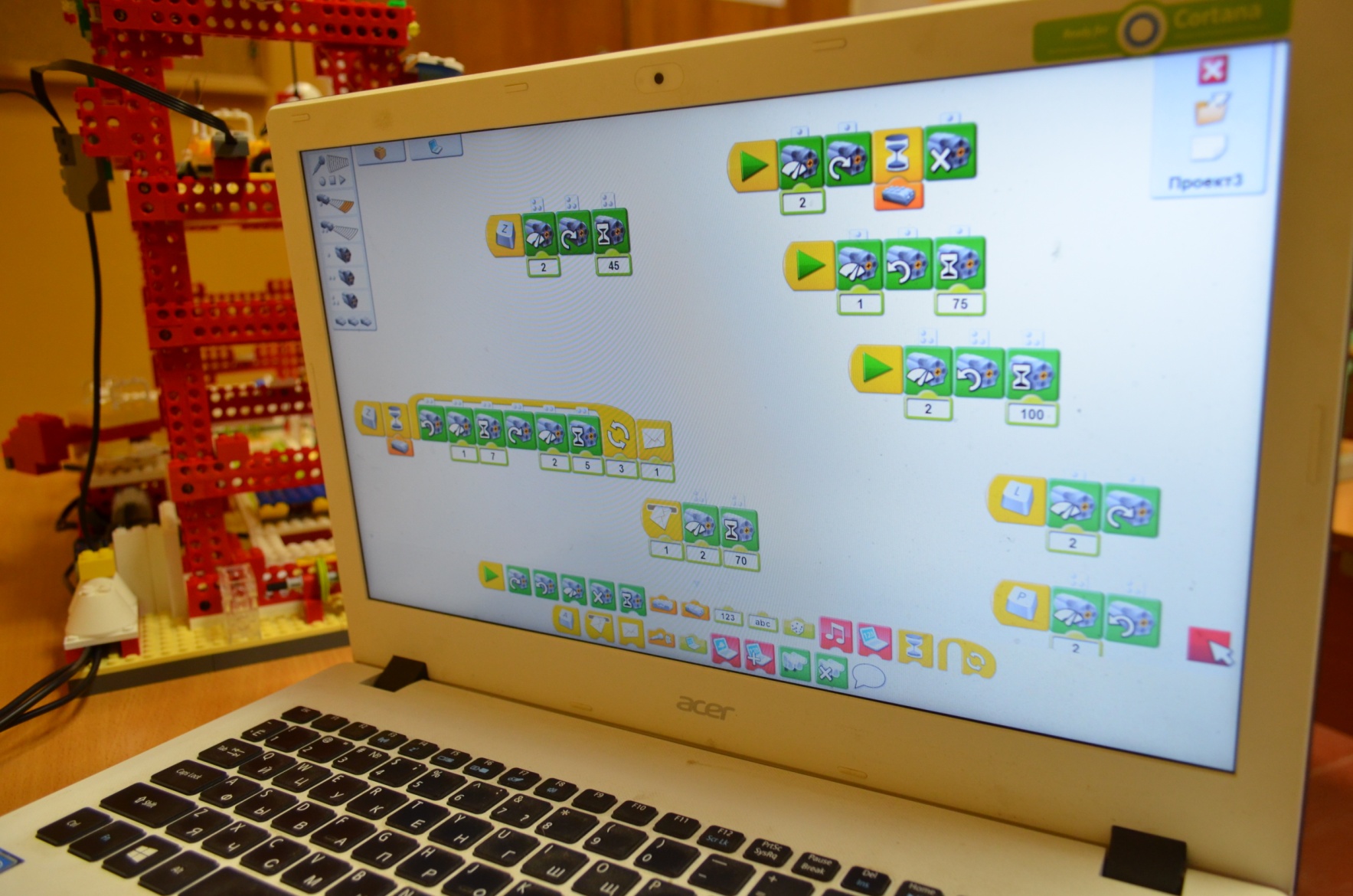 Спасибо за внимание!